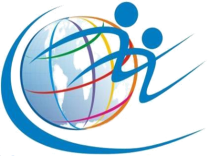 Инструменты  обновления содержания образования в соответствии с введением ФГОС
ЕДИНЫЙ МЕТОДИЧЕСКИЙ ДЕНЬ
СЕКЦИЯ
«Иностранные языки»
25.03.2022
Инструменты  обновления содержания образования в соответствии с введением ФГОС
ПРОГРАММА 
Особенности содержания обновленных ФГОС НОО, ООО – Михайлова Светлана Федоровна, методист МАУ ИМЦ г. Тюмени
Содержание обучения иностранному языку в соответствии с обновленным ФГОС ООО (2021г.) - Никитина Марина Михайловна, учитель английского языка МАОУ гимназии № 1 города Тюмени, руководитель школьного методического объединения учителей иностранных языков 
Планируемые результаты освоения рабочей программы в соответствии с обновленным ФГОС ООО (2021г.) - Епрынцева Юлия Вячеславовна, учитель английского языка МАОУ гимназии № 83 города Тюмени
Особенности составления тематического планирования в Примерной рабочей программе - Збродова Ирина Николаевна, учитель английского языка МАОУ гимназии № 49 города Тюмени; Шляков Янислав Алексеевич, учитель иностранных языков МАОУ гимназии № 49 города Тюмени
Примерная рабочая программа и реализация требований к освоению предметных результатов обучения иностранному языку на углубленном уровне - Проскурина Елена Сергеевна, учитель английского языка  МАОУ гимназии № 21 города Тюмени
25.03.2022
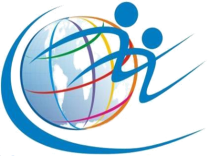 Инструменты  обновления содержания образования в соответствии с введением ФГОС
ЕДИНЫЙ МЕТОДИЧЕСКИЙ ДЕНЬ
СЕКЦИЯ
«Иностранные языки»
Особенности содержания обновленных ФГОС НОО, ООО
Михайлова Светлана Федоровна
методист МАУ ИМЦ г. Тюмени
25.03.2022
Гарантия равенства ресурсов, условий  и возможностей
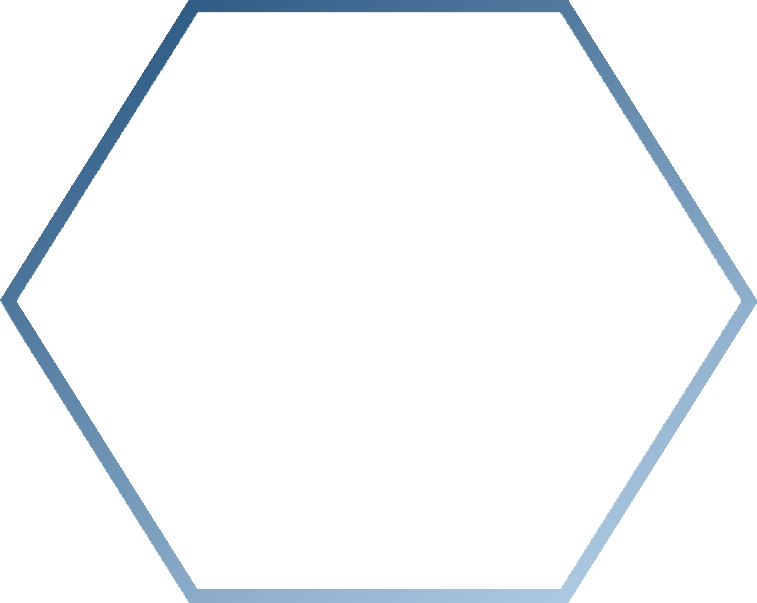 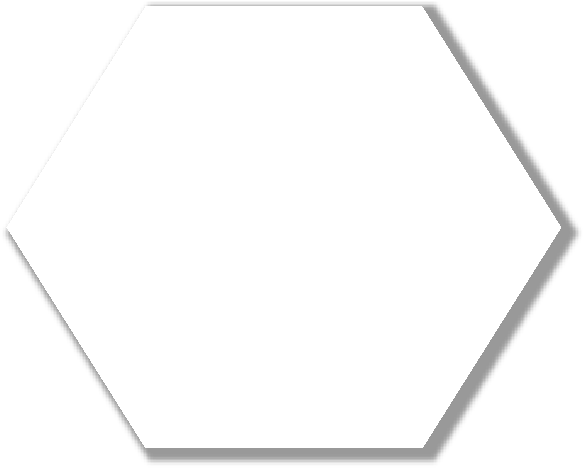 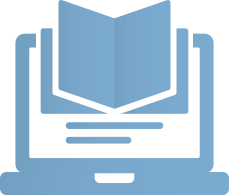 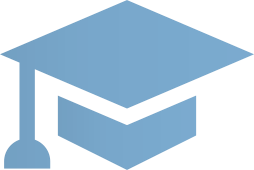 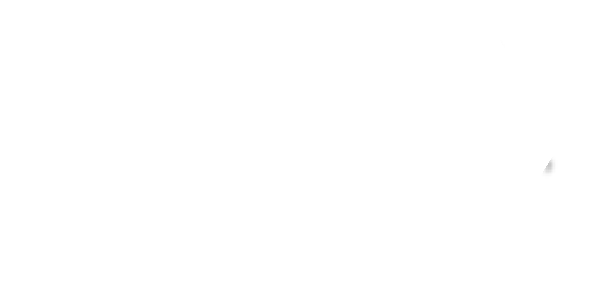 Единые подходы
к формированию  содержания образования,  воспитания
детей и молодежи
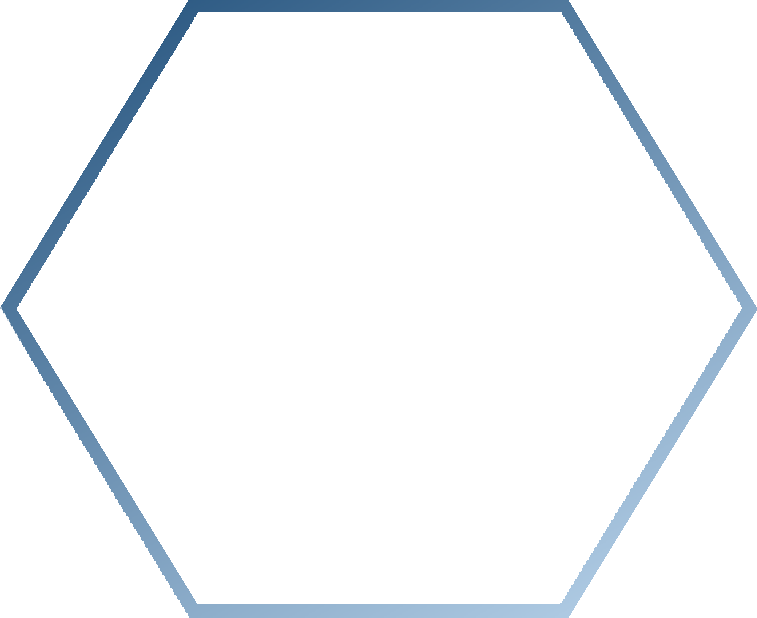 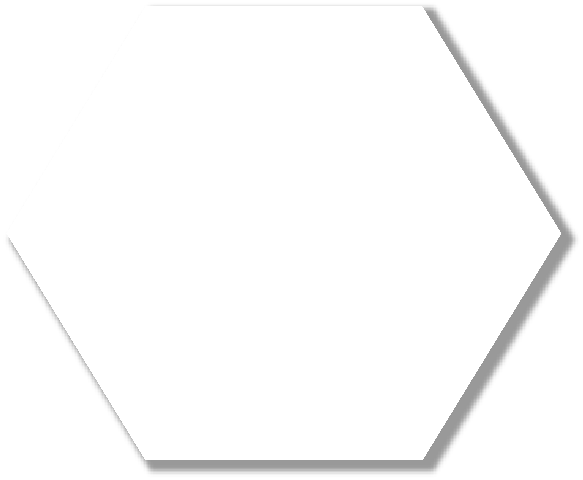 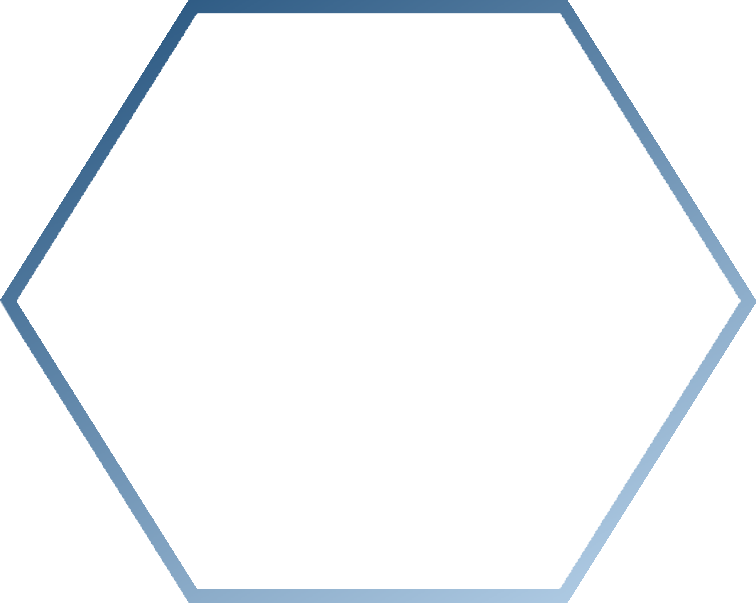 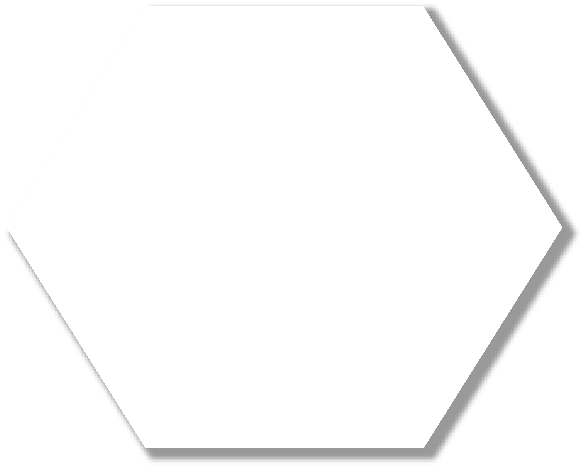 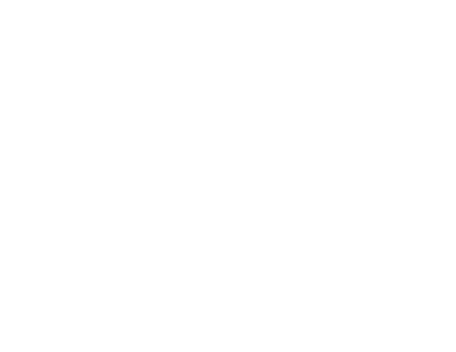 Единая система  мониторинга  эффективности  деятельности  образовательных  организаций
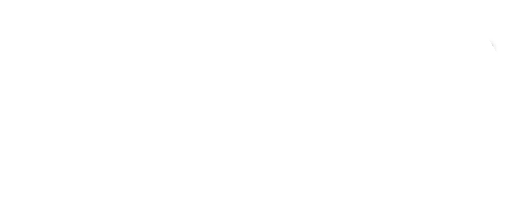 Единые стандарты  образовательного  пространства страны
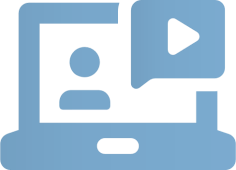 25.03.2022
Преемственность ФГОС 2009/2010 и ФГОС 2021
1) Сохранение структуры (в соответствии с ФЗ «Об образовании в Российской  Федерации»)
общие положения
требования к структуре программ основного общего образования и их объему;
требования к условиям реализации программ основного общего образования;
требования к результатам освоения программ основного общего образования
2) Сохранение методологической основы – системно-деятельностный подход
Основные отличия ФГОС 2021
ФГОС устанавливают вариативность сроков реализации программ (не только в сторону  увеличения, но и в сторону сокращения)
ФГОС детализируют условия реализации образовательных программ
ФГОС конкретизируют результаты освоения программ
25.03.2022
ФГОС 2021: введенные понятия
«функциональная грамотность»
В целях обеспечения реализации программы основного общего образования …  должны создаваться условия, обеспечивающие возможность… «формирования функциональной грамотности обучающихся (способности решать учебные задачи и жизненные проблемные ситуации на основе сформированных предметных,  метапредметных и универсальных способов деятельности), включающей  овладение ключевыми компетенциями, составляющими основу дальнейшего  успешного образования и ориентации в мире профессий»
«дистанционные образовательные технологии»
«верифицированные образовательные ресурсы» 
    (в контексте понятия «безопасность»)
«учебно-исследовательская деятельность», «проектная деятельность»
(понятия разделены)
25.03.2022
Обновленные ФГОС
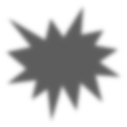 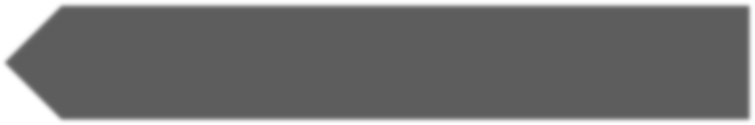 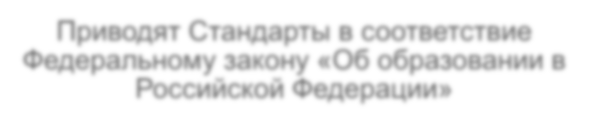 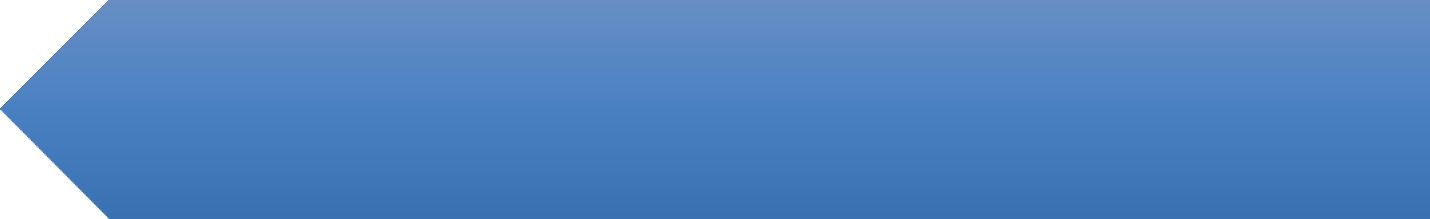 Приводят Стандарты в соответствие  Федеральному закону «Об образовании в  Российской Федерации»

Устанавливают вариативность сроков  реализации программ (не только в сторону  увеличения, но и в сторону сокращения)


Детализируют условия реализации
образовательных программ
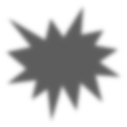 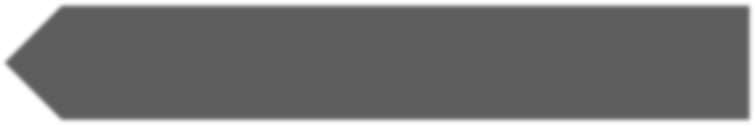 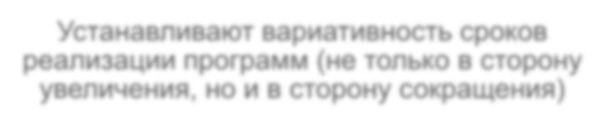 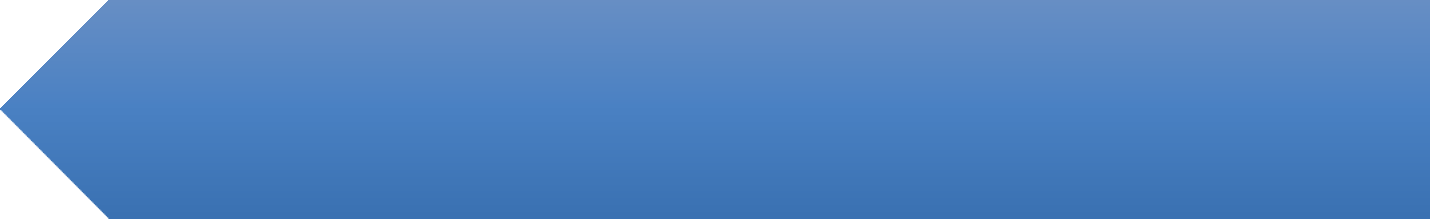 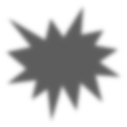 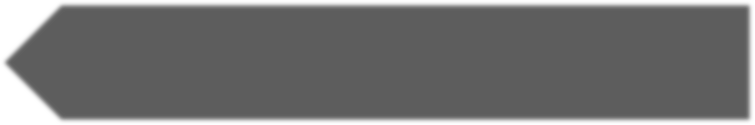 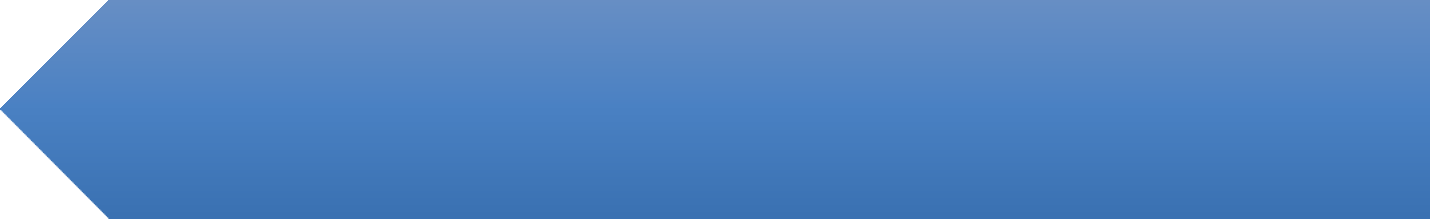 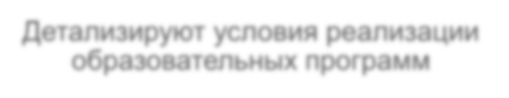 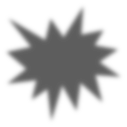 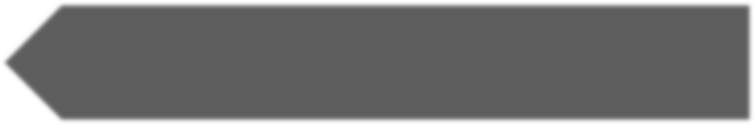 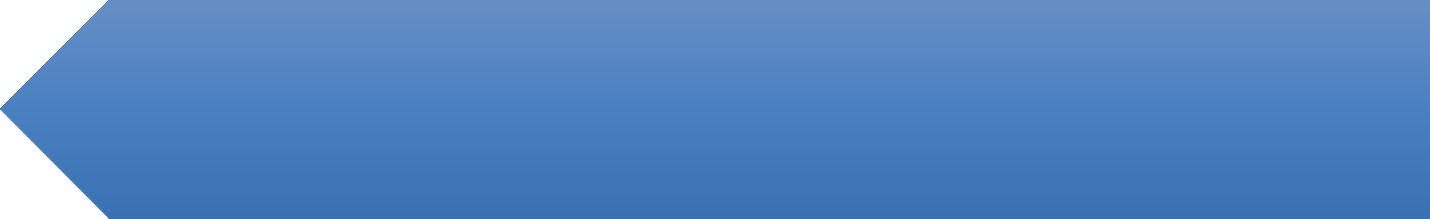 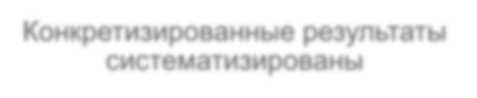 Конкретизированные результаты  систематизированы
25.03.2022
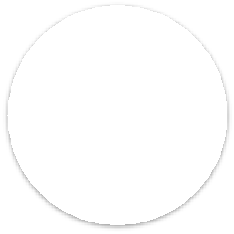 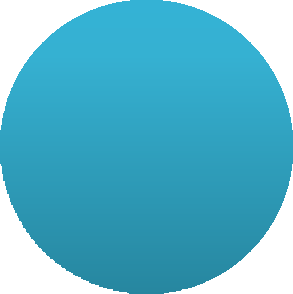 Родители
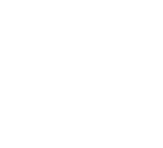 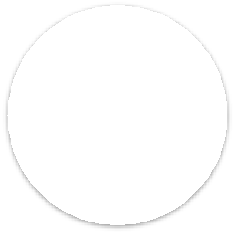 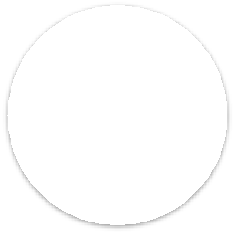 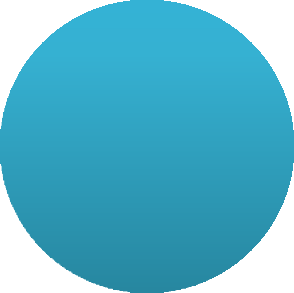 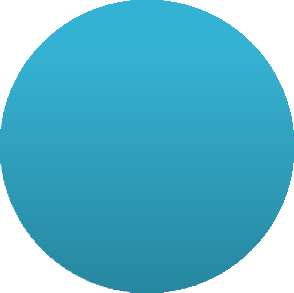 Руководители  организаций общего  и дополнительного  профессионального  образования
Разработчики КИМ  для государственной  итоговой аттестации
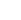 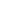 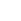 ЦЕЛЕВЫЕ  ГРУППЫ  ФГОС
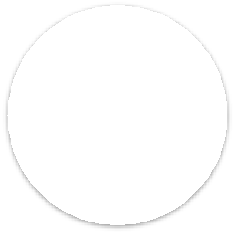 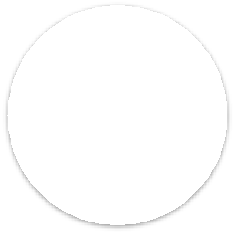 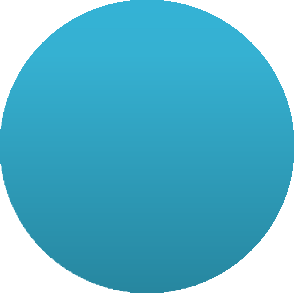 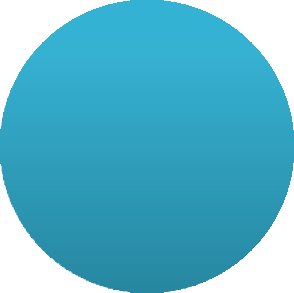 Руководители и  специалистов ОИГВ и
органов МСУ,
осуществляющих  управление в сфере
образования
Педагоги
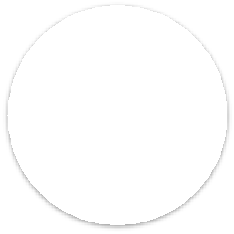 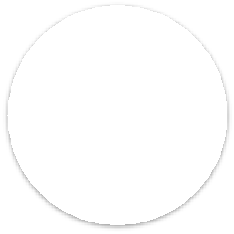 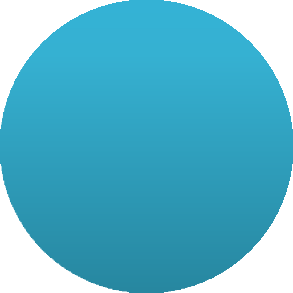 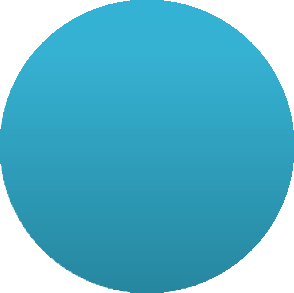 Авторы  (разработчиков)  учебных изданий
Разработчики ПООП  общего образования
Механизмы обеспечения вариативности  образовательных программ, предусмотренные                     ФГОС
Механизмы вариативности  в действующем 
ФГОС
Механизмы вариативности  в обновленных ФГОС
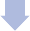 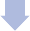 Часть ОП по выбору участников  образовательного процесса
Часть ОП по выбору участников  образовательного процесса (п.16  ФГОС)
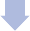 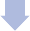 Возможность разработки
дифференцированных программ
Возможность разработки
дифференцированных программ.
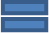 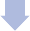 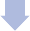 Возможность разработки и  реализации индивидуальных учебных  планов (п.8)
Возможность разработки и  реализации индивидуальных учебных  планов
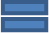 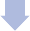 Произвольный характер выполнения  требований к предметным  результатам для инновационных школ  (п.12)
25.03.2022
Детализация требований к личностным результатам
Действующий ФГОС:            Обновленный ФГОС:
Группы личностных результатов (по  направлениям воспитательной работы):
Патриотическое воспитание (4)
Гражданское воспитание (8)
Духовно-нравственное воспитание (3)
Эстетическое воспитание (3)
Воспитание ценности научного познания (3)
Физическое воспитание. Формирование  культуры здоровья и эмоционального  благополучия (5)
Трудовое воспитание (5)
Экологическое воспитание (5)
…
Всего = 36 конкретных формулировок  личностных результатов
«Личностные результаты должны отражать:
1) формирование основ российской гражданской  идентичности, чувства гордости за свою Родину,  российский народ и историю России, осознание  своей этнической и национальной
принадлежности; формирование ценностей  многонационального российского общества;
становление гуманистических и демократических  ценностных ориентаций;
…
10) формирование установки на безопасный,  здоровый образ жизни, наличие мотивации к  творческому труду, работе на результат,  бережному отношению к материальным и  духовным ценностям.
25.03.2022
Детализация требований к метапредметным результатам
Действующий ФГОС:               Обновленный ФГОС:
Овладение универсальными учебными  познавательными действиями
Базовые логические действия (НОО – 5, ООО – 6)
Базовые исследовательские действия (НОО – 6,  ООО - 4)
Работа с информацией (НОО – 6,       ООО – 5)
Овладение универсальными учебными  коммуникативными действиями
Общение (НОО – 8, ООО - 6)
Совместная деятельность (НОО – 4,   ООО - 4)
Овладение универсальными регулятивными  действиями
Самоорганизация (НОО – 2, ООО - 2)
Самоконтроль (НОО – 2, ООО - 3)
«Метапредметные результаты  освоения основной  образовательной программы  начального общего образования  должны отражать:
25.03.2022
Всего = 16  метапредметных  результатов
Всего = 33/30 конкретных результатов
Ключевая педагогическая задача: создание условий  инициирующих действие обучающегося
Требования к результатам реализации ОП сформулированы в категориях  системно-деятельностного подхода.
Формулировки личностных  результатов:
«ценностное  отношение к»
«уважительное  отношение к»
«интерес  к»
Ориентация на формирование  системы ценности и мотивов
Личностные результаты  (ценности и мотивация)
Формулировки  метапредметных  результатов:
«находить» «выявлять»
«устанавливать» «выбирать»
Системно-  деятельностный  подход
Три группы УУД: познавательные,  коммуникативные и регулятивные  действия
Метапредметные результаты  («soft skills»)
Конкретизация и систематизация  предметных результатов
Предметные результаты
Формулировки  предметных результатов:
«осознавать»
«понимать»
«владеть»
«использовать»
«приобретение  опыта»
25.03.2022
ФГОС – ключевой регулятор содержания образования
Учебно-методические
издания (учебники и учебные  пособия)
Образовательные программы
ФГОС
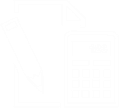 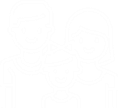 Контрольно-измерительные  материалы процедур оценки  качества образования
Программы дополнительного  профессионального  образования
25.03.2022
Единое содержание образования
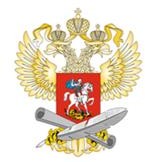 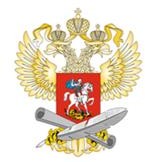 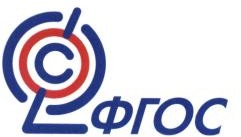 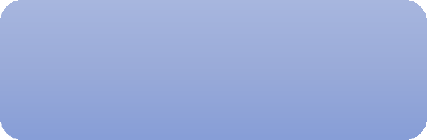 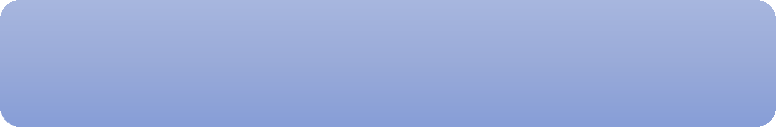 Федеральные государственные  образовательные стандарты общего  образования
Детализация требований ФГОС в  методических документах
Разработка  учебников
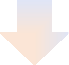 ТРЕБОВАНИЯ
к структуре образовательной программы
	результатам	реализации	образовательной  программы
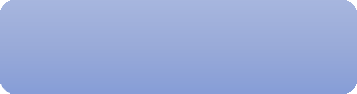 Для учителя
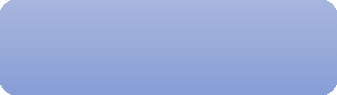 Для школы
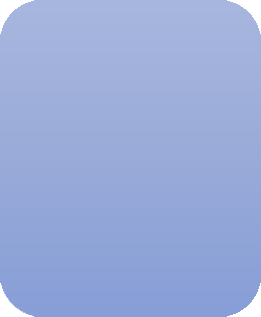 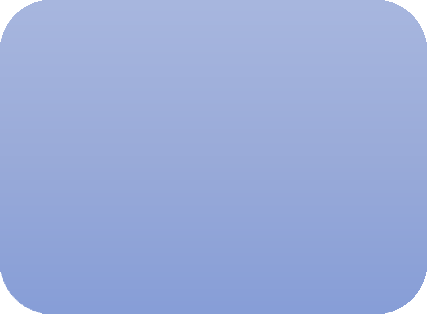 к	условиям	реализации	образовательной  программы
Критерии  экспертизы  учебников
Примерная программа  начального общего  образования
14 примерных рабочих  программ по предметам  начального общего  образования
Экспертиза учебников
ФГОС НАЧАЛЬНОГО ОБЩЕГО  ОБРАЗОВАНИЯ  1-4 КЛАССЫ
20 примерных рабочих  программ по предметам  основного общего  образования
Примерная программа  основного общего  образования
ФГОС ОСНОВНОГО ОБЩЕГО ОБРАЗОВАНИЯ     5-9 КЛАССЫ
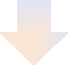 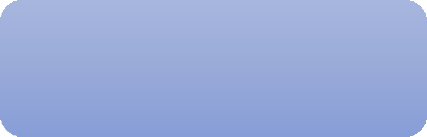 Федеральный перечень  учебников
20 примерных рабочих  программ по предметам  среднего общего  образования
Примерная программа  среднего общего  образования
ФГОС СРЕДНЕГО ОБЩЕГО ОБРАЗОВАНИЯ  10-11 КЛАССЫ
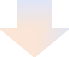 Обеспечение всех школьников  учебниками из Федерального перечня
Разработка контрольно-измерительных материалов для процедур  оценки качества и государственной итоговой аттестации
+ ВНУТРИШКОЛЬНОЕ ОЦЕНИВАНИЕ, РЕГИОНАЛЬНЫЕ СРЕЗЫ  ЗНАНИЙ
19
Научно-методическое и технологическое  сопровождение ФГОС
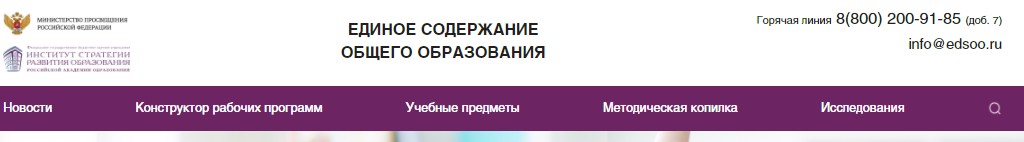 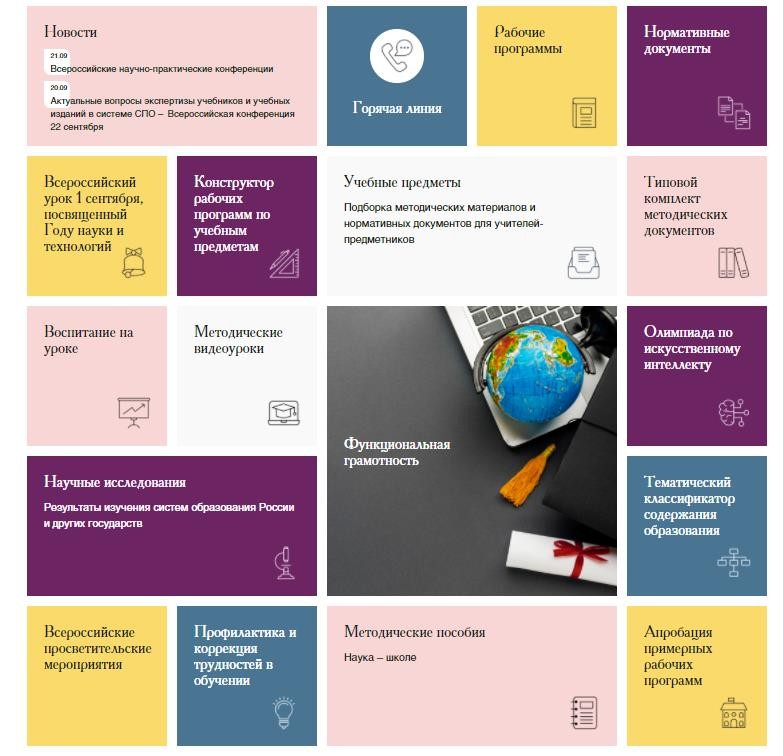 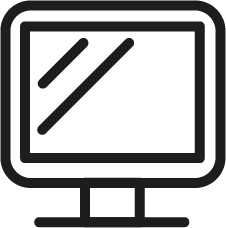 Единый информационный ресурс
edsoo.ru
-размещение методических
материалов,
- конструктор рабочих программ
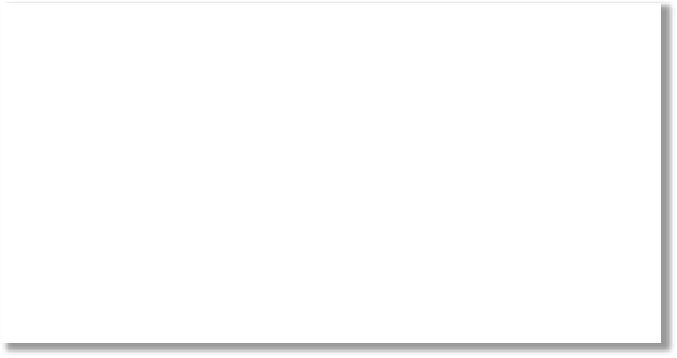 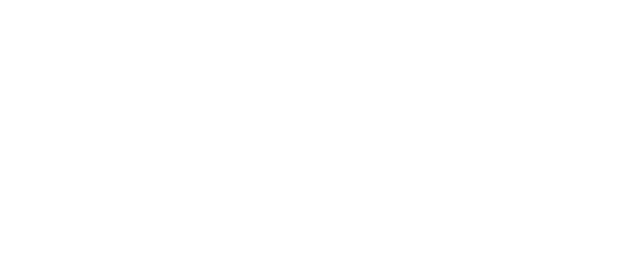 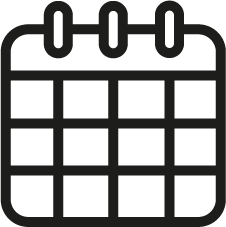 Апробация примерных рабочих  программ с сентября 2021 по  апрель 2022 г.